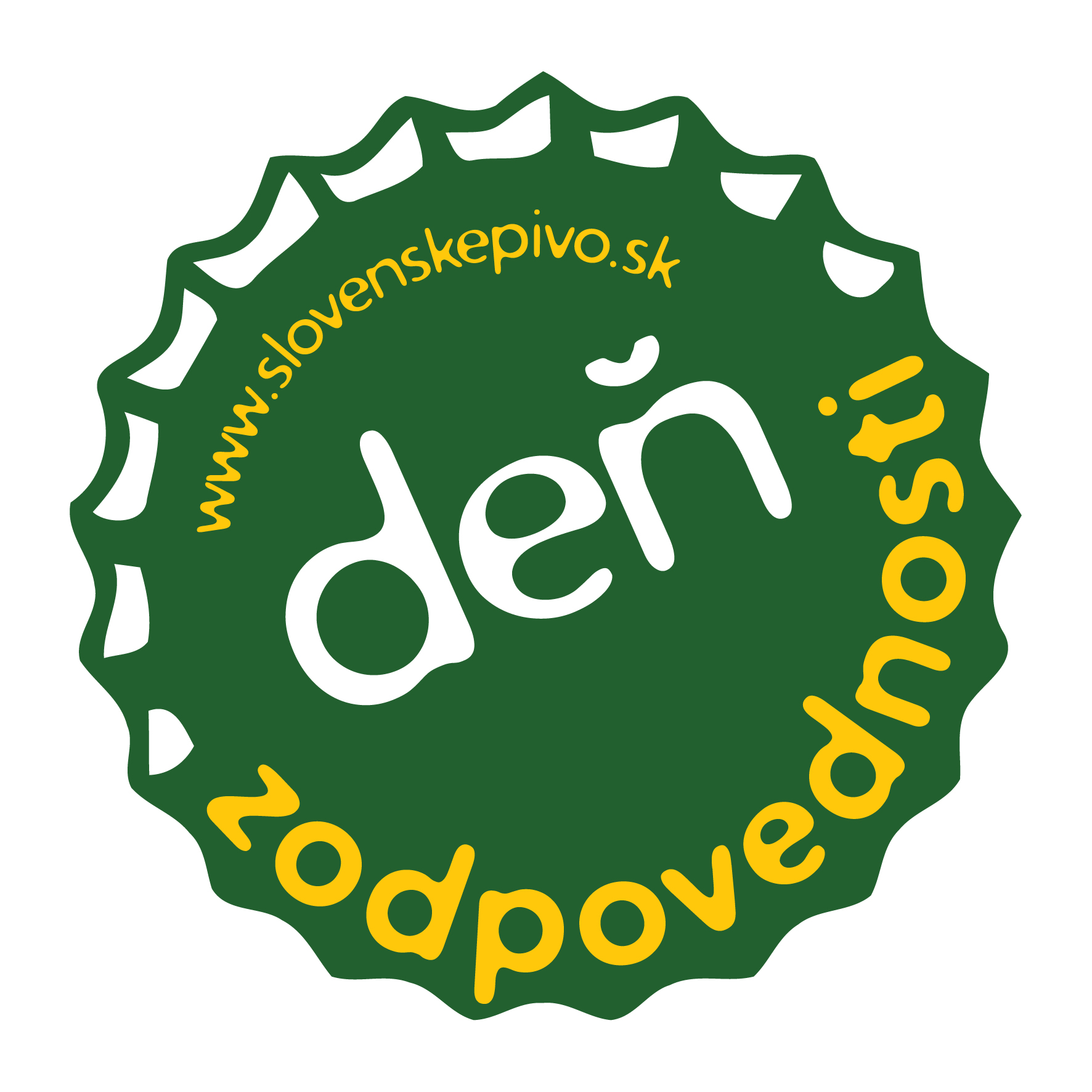 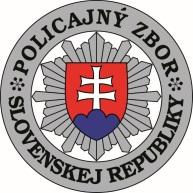 DEŇ ZODPOVEDNOSTI
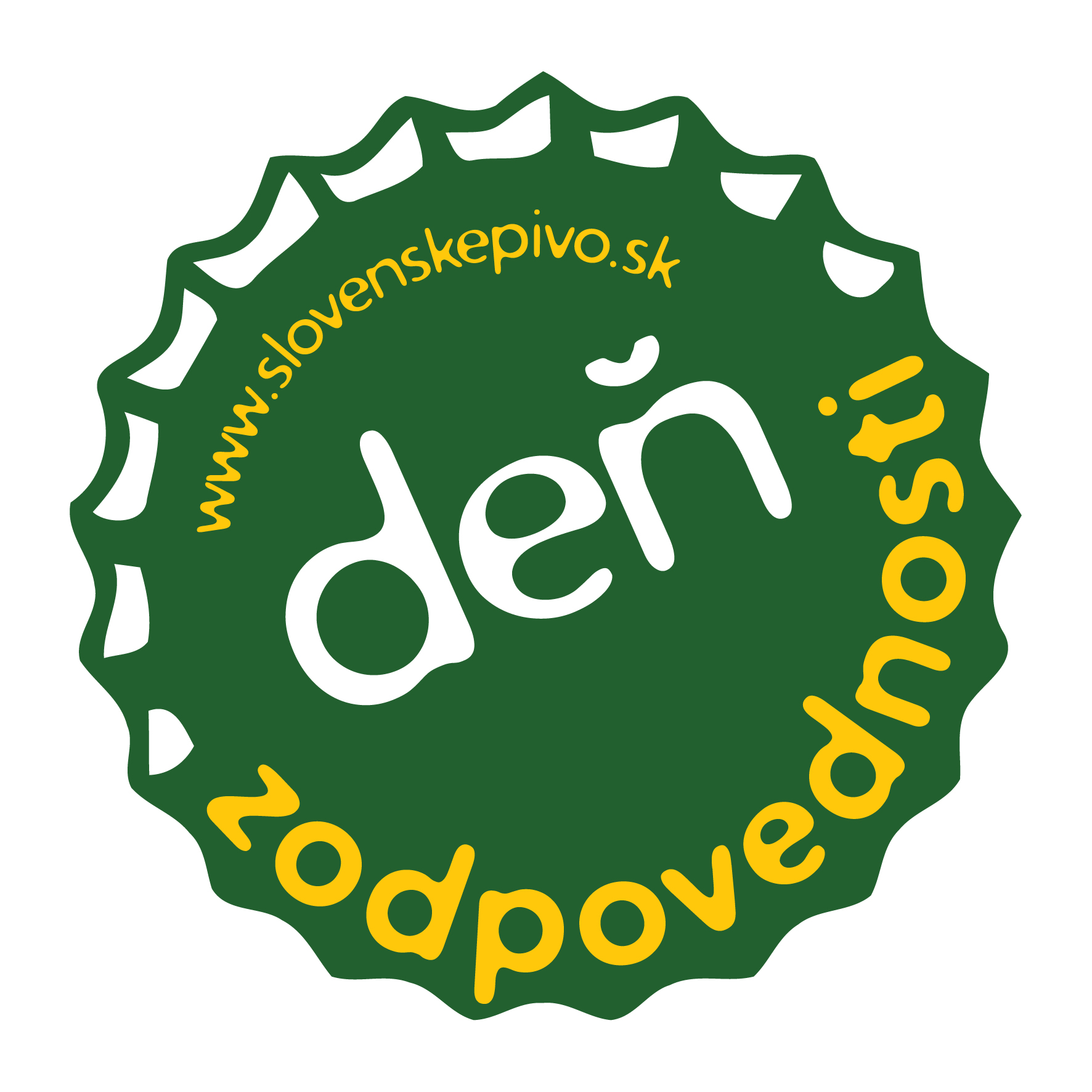 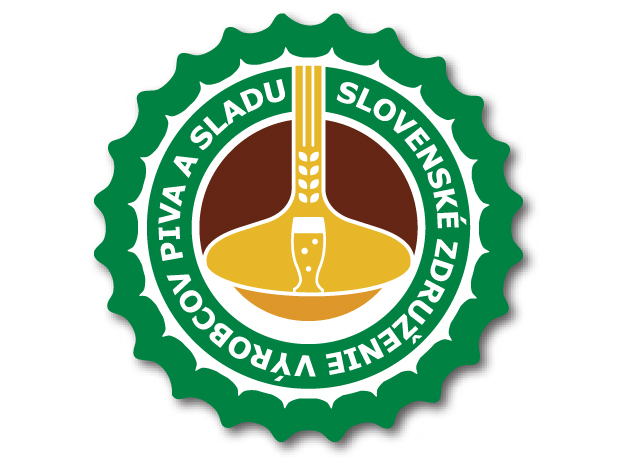 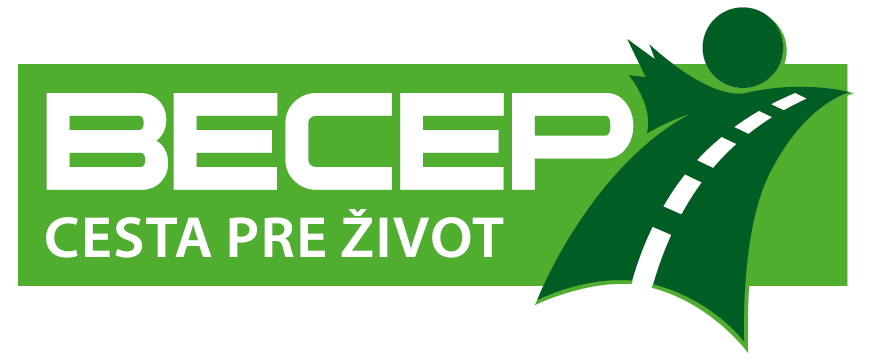 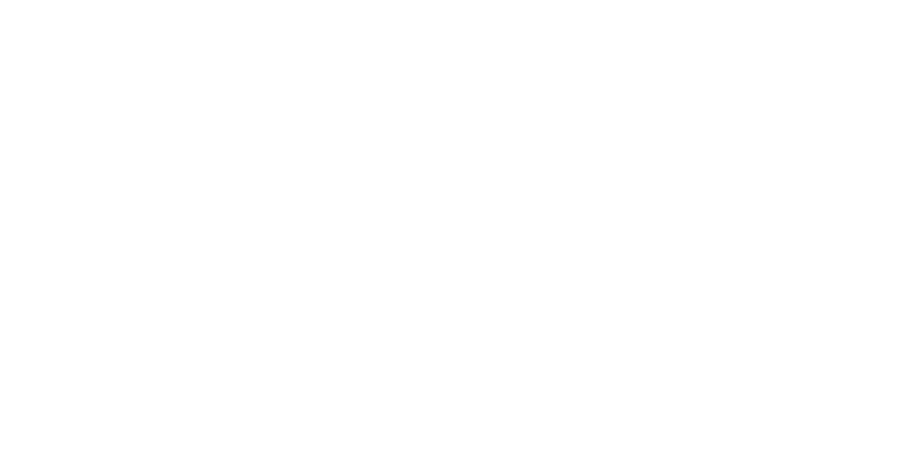 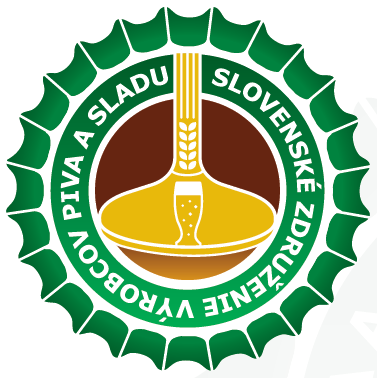 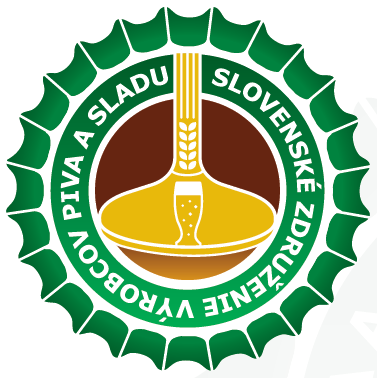 Jana Shepperd, prezidentka 
Slovenské združenie výrobcov piva a sladu
Slovenské združenie výrobcov piva a sladu
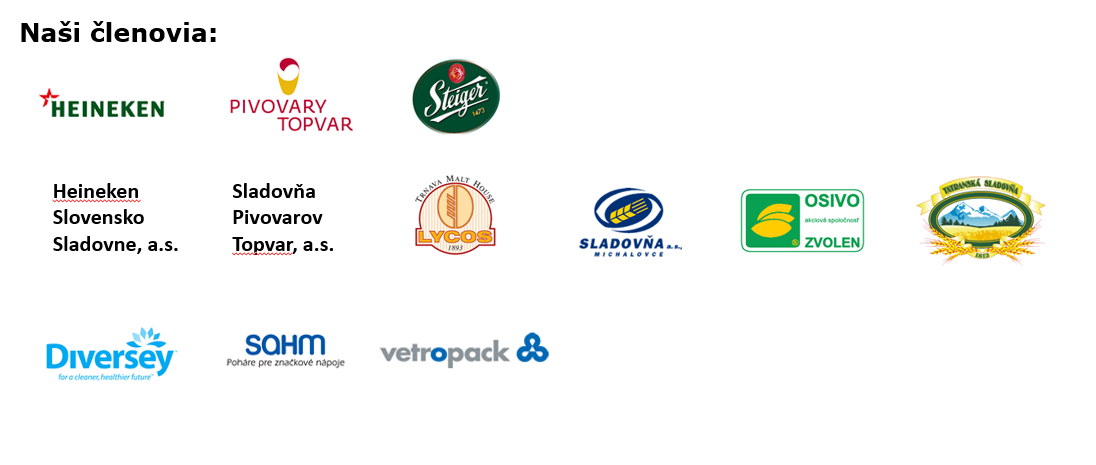 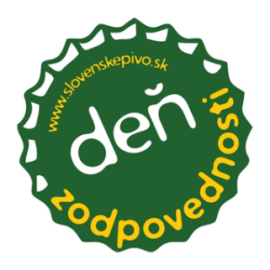 Zodpovednostné aktivity pivovarníkov
Cieľ:
Osveta o umiernenej konzumácii alkoholických nápojov 
Prevencia nezodpovednej konzumácie alkoholu a jej následkov
Cieľová skupina: spotrebitelia
Citlivé skupiny:
Deti a mladiství	
Tehotné ženy
Účastníci cestnej premávky
Nástroje:
Piktogramy na obaloch
Verifikácia veku v aplikáciách a na webových stránkach
Web: slovenskepivo.sk, promileinfo.sk, rozumne.sk
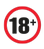 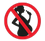 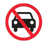 2014
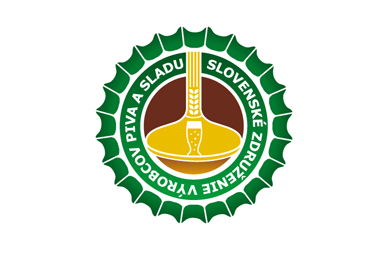 [Speaker Notes: European Beer Pledge 2012: reakcia na výzvu Európskej komisie - DG pre zdravie. Cieľ: podpora zodpovednej konzumácie alkoholu  medzi spotrebiteľmi, využívanie sociálnych médií a digitálnych možností,)
Národný akčný plán pre problémy s alkoholom: vypracovaný na základe Európskeho akčného plánu na zníženie škodlivých účinkov alkoholu, ktorý prijal Regionálny výbor SZO pre Európu v roku 2012. Jeho cieľom je vyvíjať aktivity v oblasti prevencie. vypracovaný v rámci Dvojročnej dohody o spolupráci medzi Ministerstvom zdravotníctva SR a Regionálnym úradom SZO pre Európu 2012-13. Vláda SR ho schválila v júni 2013. Odborný garant: Úrad verejného zdravotníctva SR
PARTNERI: 
Ministerstvo dopravy, výstavby a regionálneho rozvoja SR - Oddelenie bezpečnosti cestnej premávky, 
Ministerstvo zdravotníctva SR - Úrad verejného zdravotníctva SR]
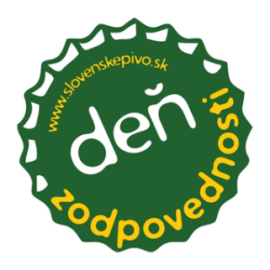 Samoregulácia
Záväzky pivovarníkov: 
2005: European Road Safety Charter
2007: Charter of the EU Alcohol and Health Forum
2012: European Beer Pledge, Beer, Wine and Spirits 		 Producers’ Commitments
2015: Etický kódex komerčnej komunikácie (reklama a marketing)
Spolupráca v rámci Národného akčného plánu pre problémy s alkoholom: 
MV SR (PPZ), MDVRR SR (BECEP), MZ SR (UVZ SR)
Občianske združenia PRIMA, OLÚP
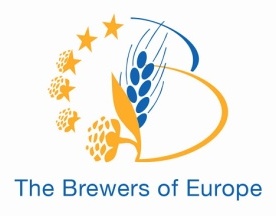 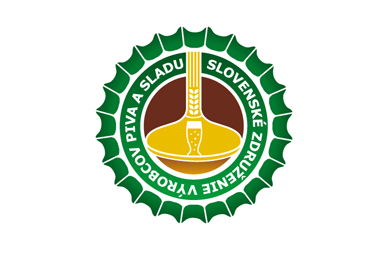 [Speaker Notes: Regulácia – stanovenie pravidiel (napr. legislatíva = štátna regulácia).
Samoregulácia – dobrovoľné stanovenie pravidiel, mimo platnej legislatívy. 
Konzumácia alkoholických nápojov je súčasťou života v našej spoločnosti a preto sa téma nezodpovednej konzumácie alkoholu týka nás všetkých. 
Príklady
Etický kódex pivovarníkov v oblasti reklamy a marketingu (prijatý SZVPS v 2005, posledná novelizácia 2015), je súbor pravidiel obchodnej komunikácie definujúci čestné a dobré obchodné praktiky 
posolstvá o zodpovednej konzumácii na obaloch piva: LEN PRE OSOBY STARSIE AKO 18 ROKOV, piktogramy
posolstvá o zodpovednej konzumácii v digitálnej komunikácií, 
aplikácie na výpočet hladiny alkoholu v krvi a.i.]
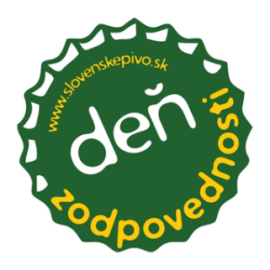 História projektu Deň zodpovednosti
2012: nezodpovednej konzumácie alkoholu a zdravie
2013: alkohol za volant nepatrí
2014: OpriBIKE – alkohol nepatrí ani na bicykel
2015: Mladosť – pochabosť: mladí vodiči a alkohol
2016: porovnanie miery zodpovednosti u mužov a žien
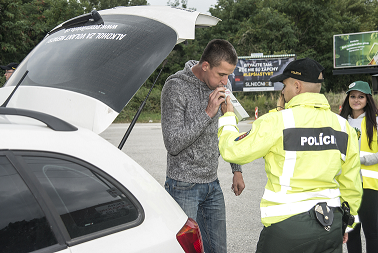 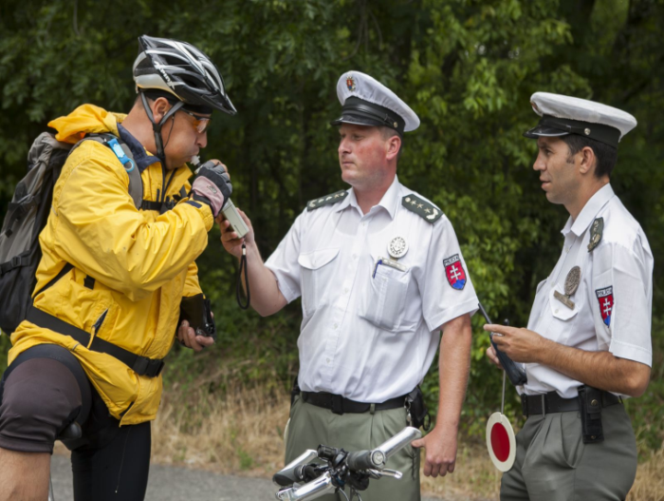 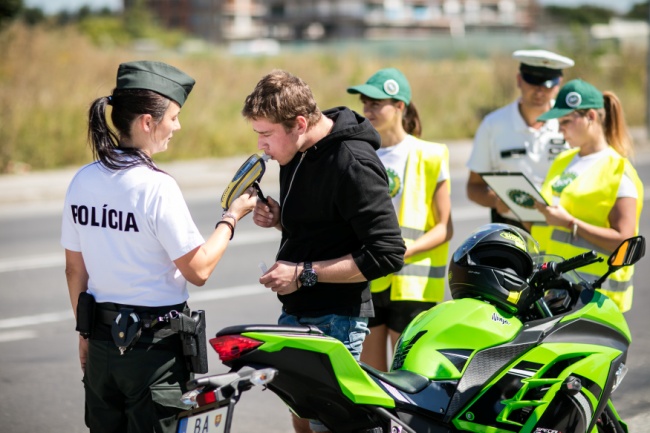 2014
2014
2015
KAŽDÝ DEŇ MOŽETE MAŤ DEŇ ZODPOVEDNOSTI
[Speaker Notes: 2012: odborní pracovníci UVZ poskytovali poradenstvo o zodpovednej konzumácii alkoholu
2013: UVZ a PPZ
2014: PPZ a BECEP – „OpriBIKE – jazdi nealko“, Kodex zodpovedneho cyklistu
2015: PPZ a BECEP: restauracie/pohostinstva vybavene alkotestermi]
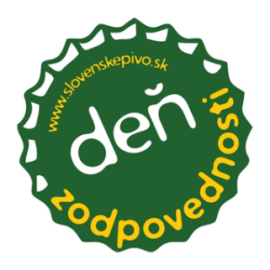 Téma DZ 2017
Dve tretiny nehôd pod vplyvom alkoholu sa udeje v piatok, sobotu a nedeľu = víkend
Tri štvrtiny nehôd pod vplyvom alkoholu sa stane v obciach (krátke jazdy)
Prevažnú väčšinu nehôd pod vplyvom alkoholu zavinia vodiči motorových vozidiel
V polovici prípadov nehôd spôsobených pod vplyvom alkoholu narazí vodič do pevných prekážok
Viac ako polovica nehôd spôsobených pod vplyvom alkoholu sa udeje za dobrej viditeľnosti a na suchej ceste 

ALKOHOL výrazne znižuje schopnosť vodiča bezpečne viesť vozidlo
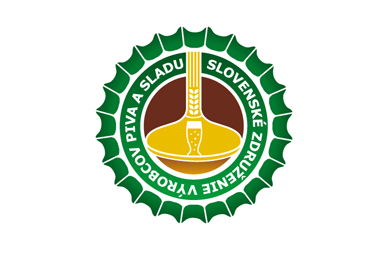 KEĎ PIJEM, AUTO OSTANE DOMA
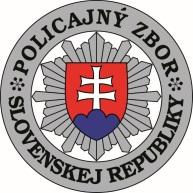 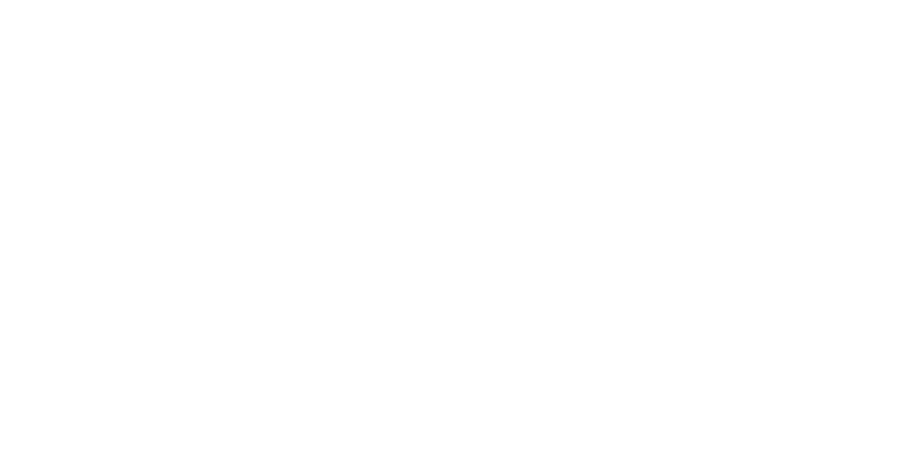 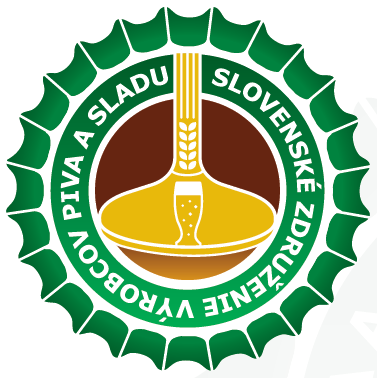 plk. Ján Ignaták, riaditeľ odboru dopravnej polície Prezídia PZ
DN zavinené pod vplyvom alkoholu 
od roku 1993 po súčasnosť
DN – dopravné nehody
DN zavinené pod vplyvom alkoholu 
podľa kategórie vinníka
DN – dopravné nehody
Najrizikovejšie predĺžené víkendy z pohľadu DN zavinených vodičmi pod vplyvom alkoholu
DN – dopravné nehody											VODIČI – vodiči motorových vozidiel a cyklisti
DN zavinené vodičmi motorových vozidiel 
pod vplyvom alkoholu – v obci a mimo obce
DN zavinené vodičmi motorových vozidiel 
pod vplyvom alkoholu – hlavné príčiny
Nevenovanie sa vedeniu vozidla: telefonovanie, smskovanie, otáčanie sa v aute, ...
DN zavinené vodičmi motorových vozidiel 
pod vplyvom alkoholu – hlavné príčiny
Nevenovanie sa vedeniu vozidla: telefonovanie, smskovanie, otáčanie sa v aute, ...
DN zavinené vodičmi motorových vozidiel 
pod vplyvom alkoholu – dni
DN zavinené vodičmi motorových vozidiel 
pod vplyvom alkoholu – dni
DN zavinené vodičmi motorových vozidiel 
pod vplyvom alkoholu – čas
DN zavinené vodičmi motorových vozidiel 
pod vplyvom alkoholu – čas
DN zavinené vodičmi motorových vozidiel 
pod vplyvom alkoholu – druh zrážky
Havária – vozidlo sa prevráti, nenarazí do prekážky                          Idúce nekoľajové vozidlo – auto, motocykel, ....
DN zavinené vodičmi motorových vozidiel 
pod vplyvom alkoholu – muži a ženy
DN zavinené vodičmi motorových vozidiel 
pod vplyvom alkoholu – dĺžka držania VO
VO – vodičské oprávnenie
DN zavinené vodičmi motorových vozidiel 
pod vplyvom alkoholu – dĺžka držania VO
VO – vodičské oprávnenie
DN zavinené vodičmi motorových vozidiel 
pod vplyvom alkoholu – podľa veku
DN zavinené vodičmi motorových vozidiel 
pod vplyvom alkoholu – podľa veku
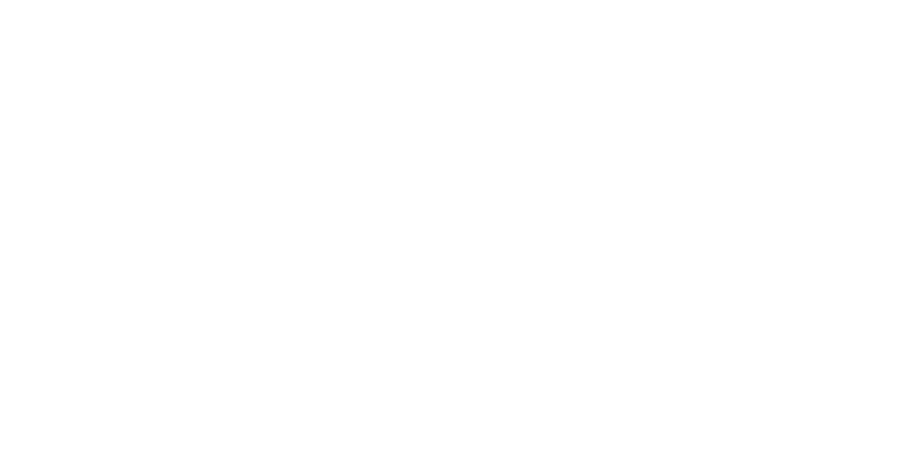 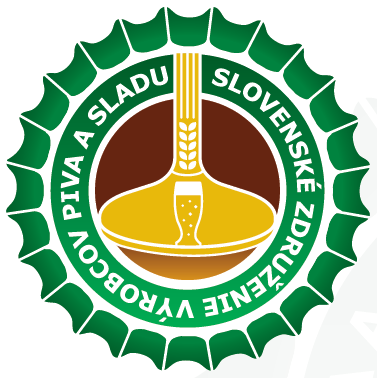 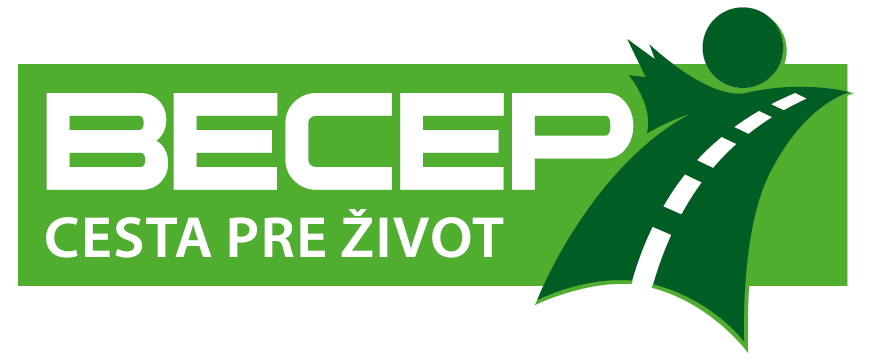 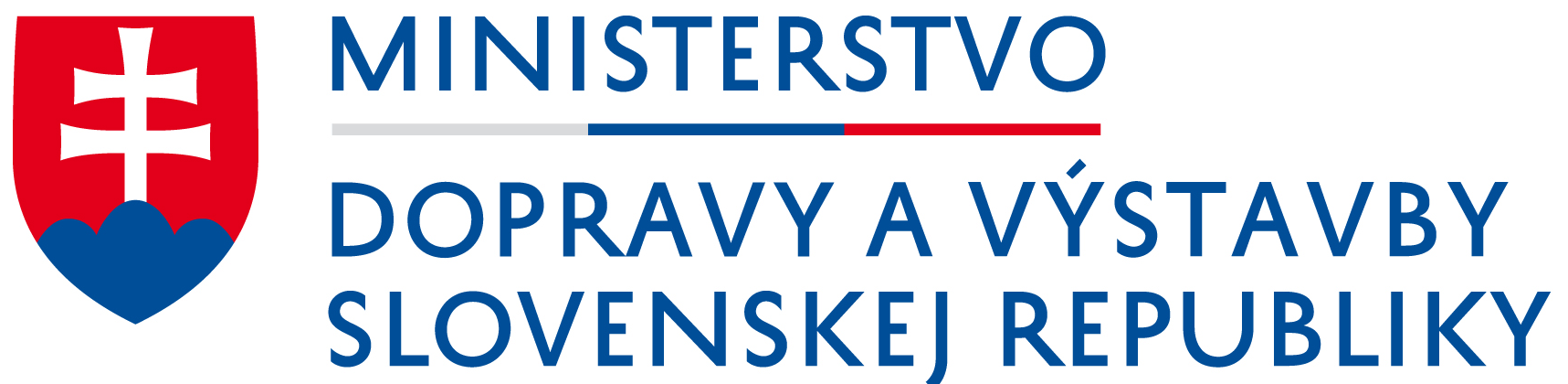 Milan Troška, riaditeľ oddelenia bezpečnosti cestnej premávky
Ministerstvo dopravy a výstavby SR
Vplyv alkoholu na vodiča
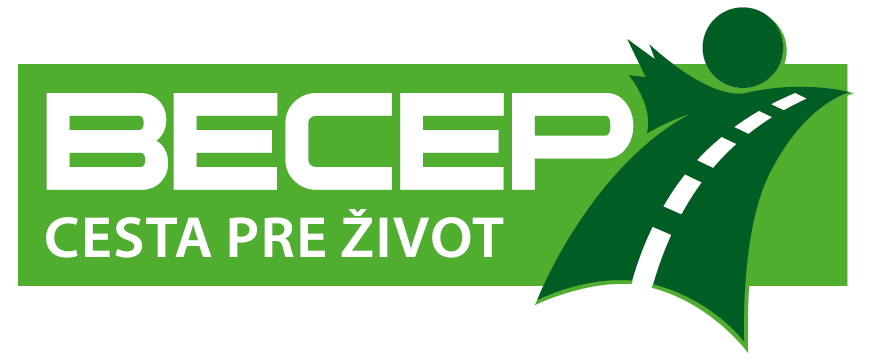 Ovplyvňuje stratu sebakontroly a veľa vodičov sa následne domnieva, že jazdí bezpečne

Spôsobuje impulzívne a riskantnejšie správanie najmä u mladých vodičov

Zhoršuje reakčný čas, koordináciu pohybov, dochádza k strate kontroly vodiča nad vozidlom

Zmenšuje zorné pole vodiča a spôsobuje rozostrené vnímanie situácie na ceste
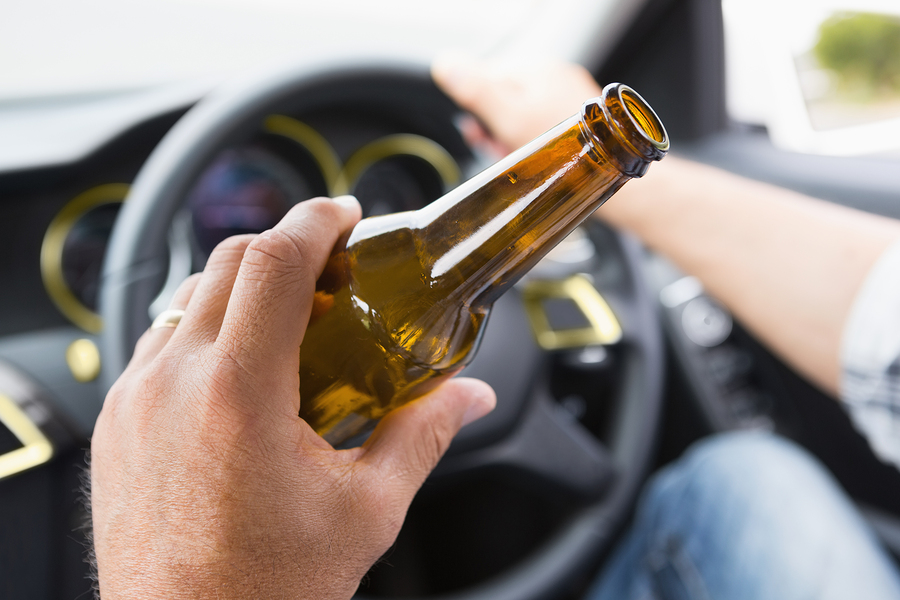 Zorné pole vodiča
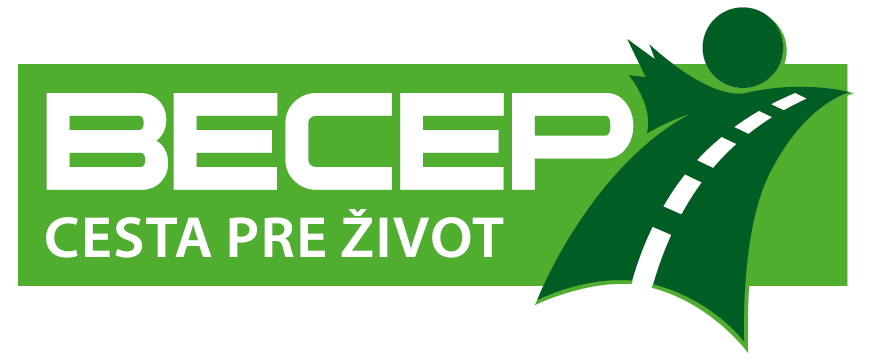 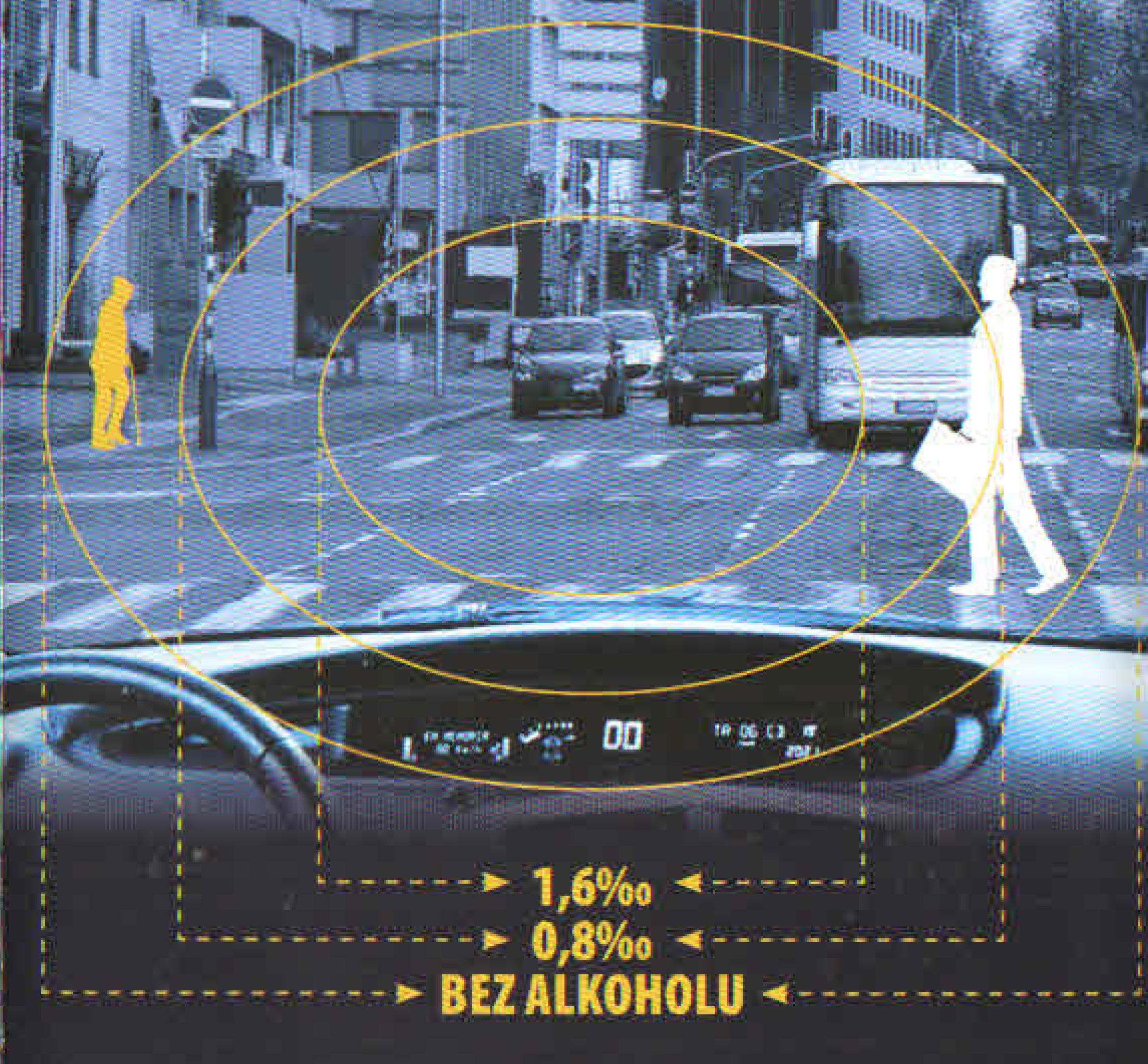 Alkohol kalkulačka
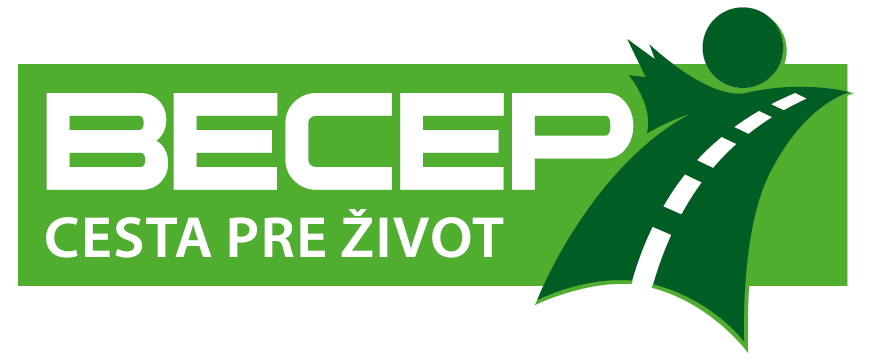 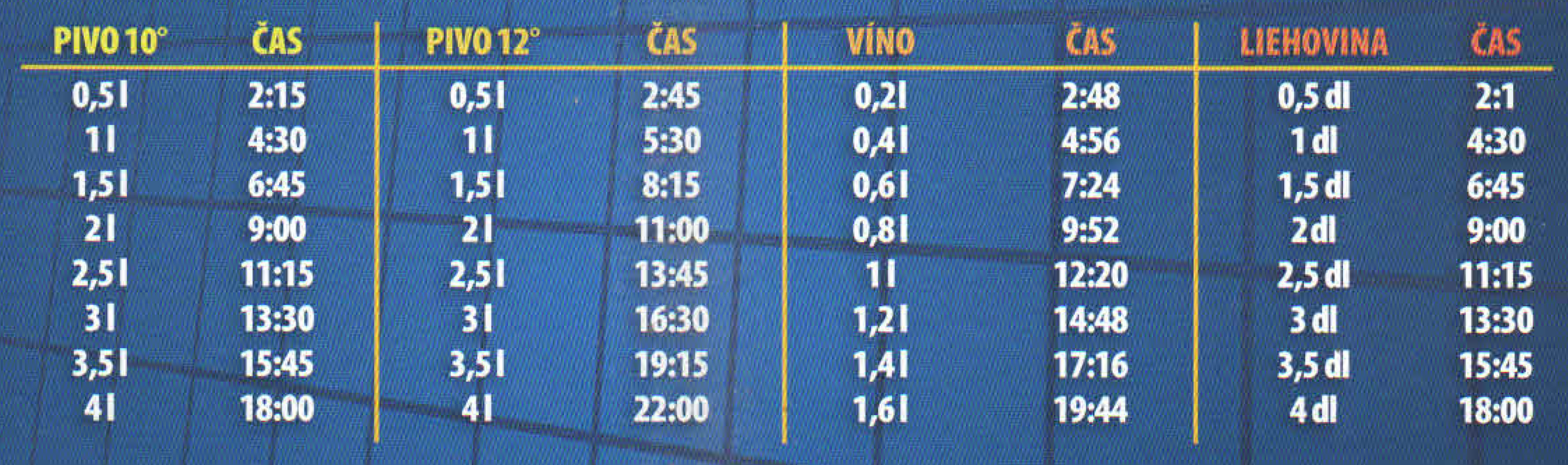 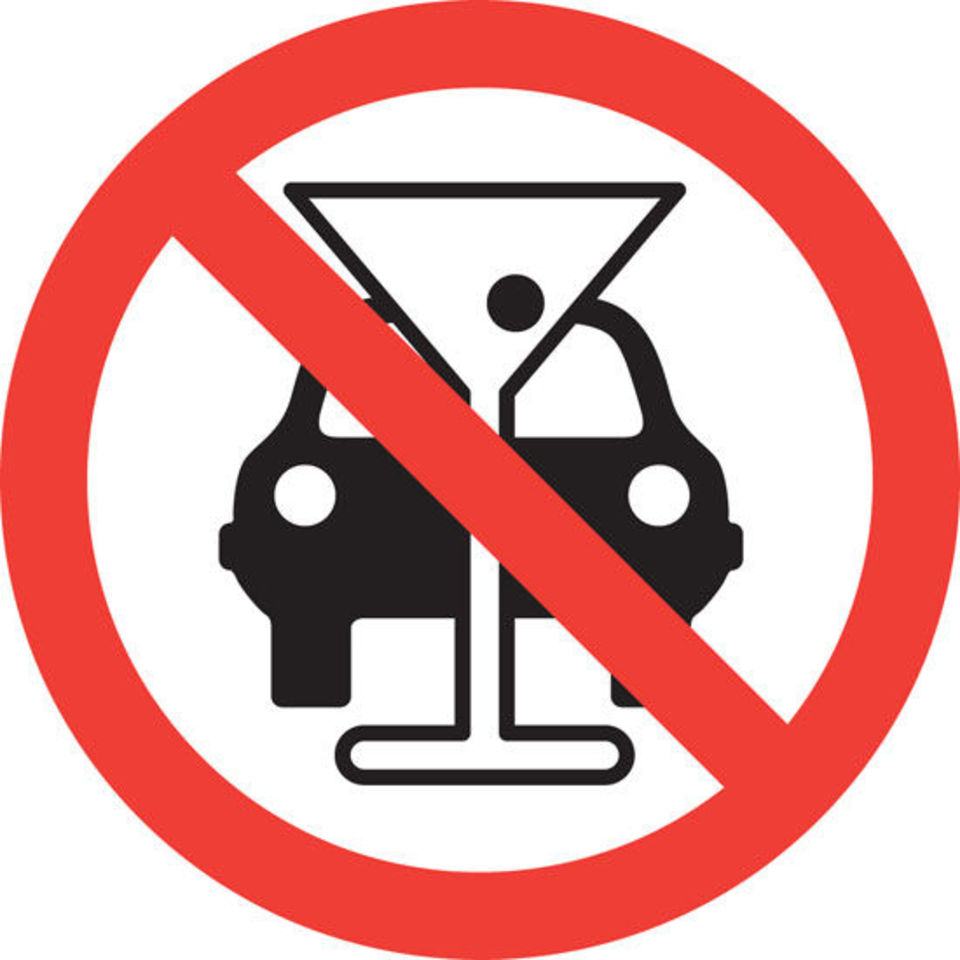 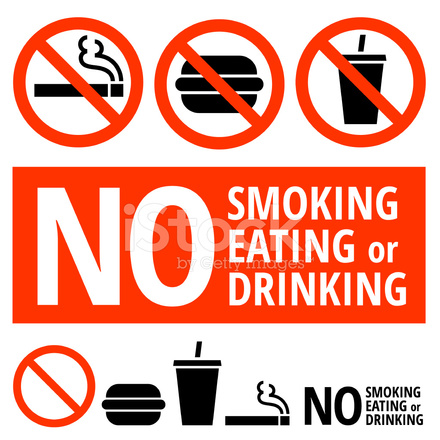 Pravdepodobnosť nehody
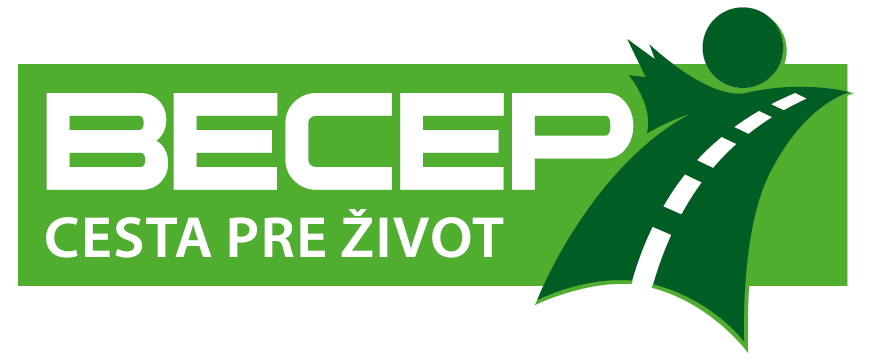 Pri 0,5 promile alkoholu je u vodiča pravdepodobnosť dopravnej nehody o 100% vyššia ako u vodiča, ktorý nepil.
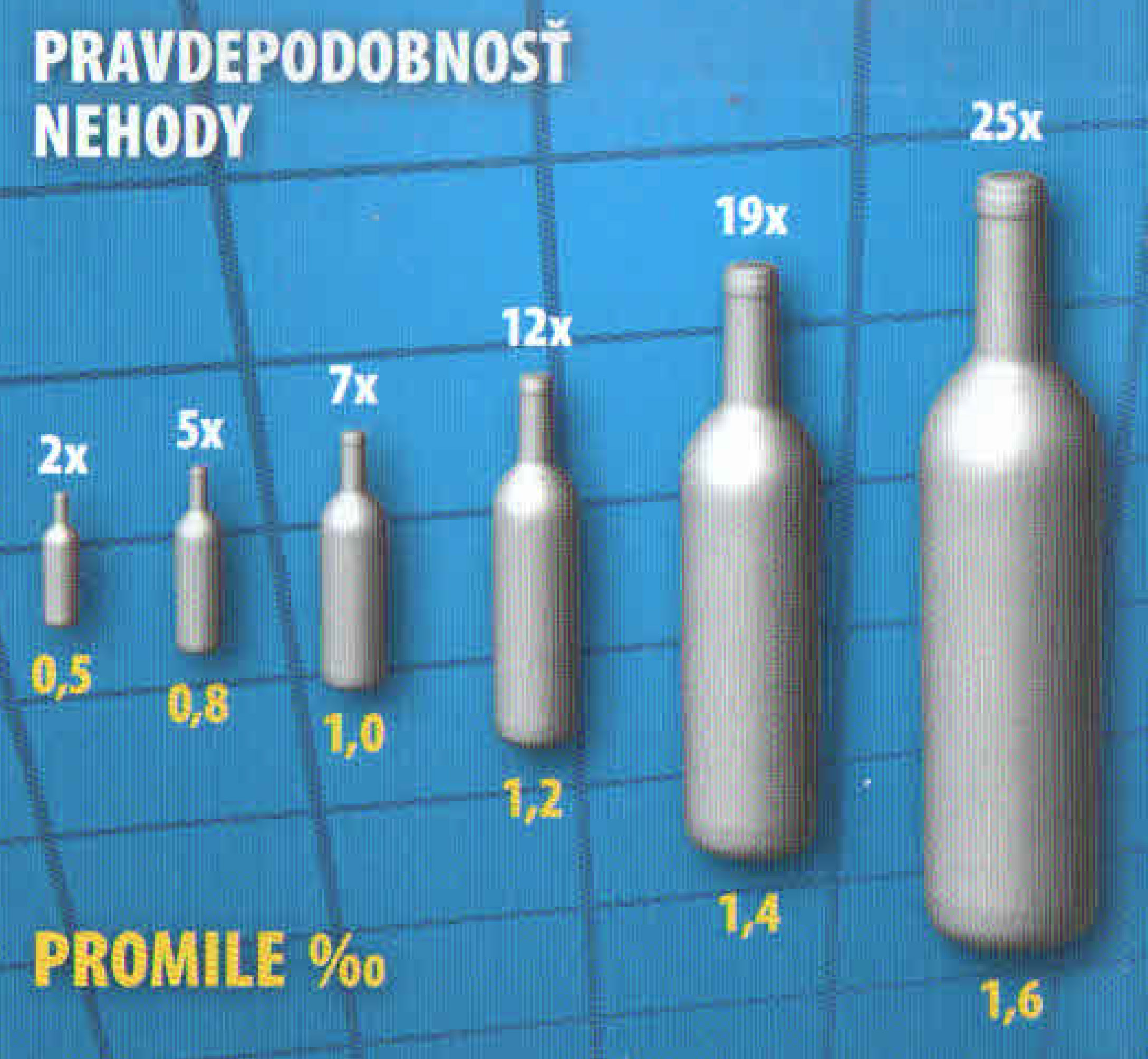 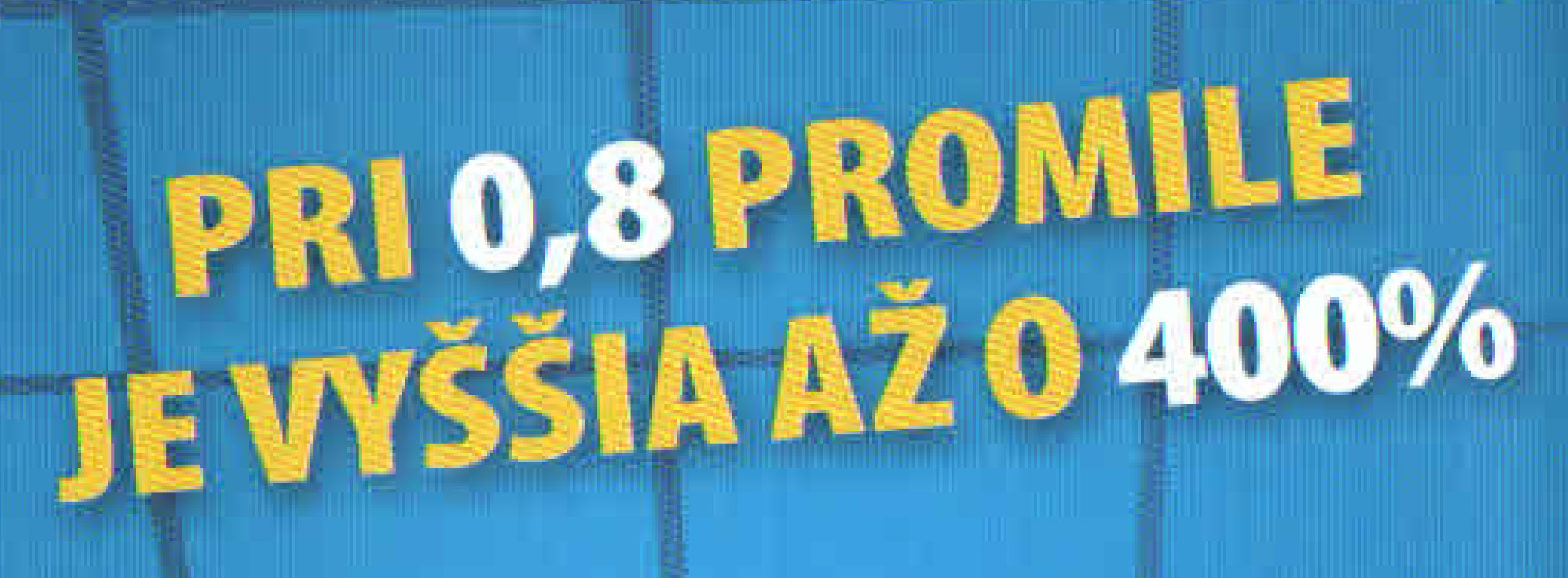 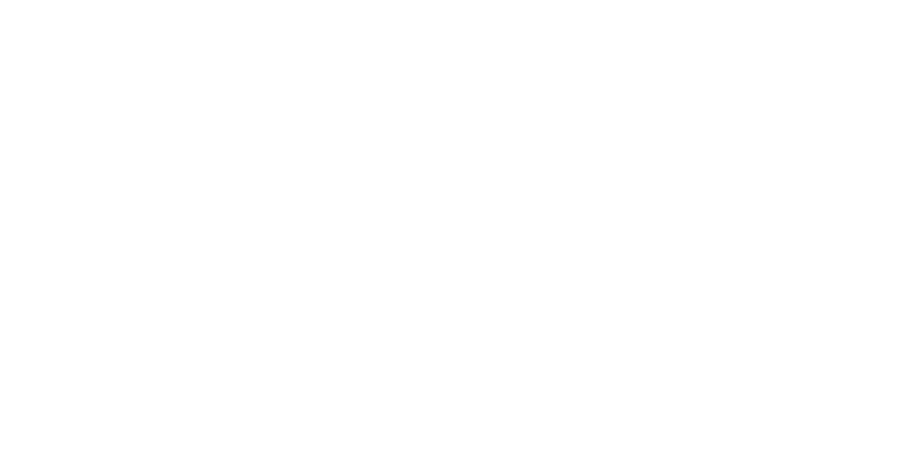 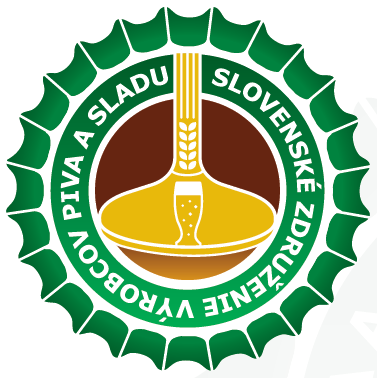 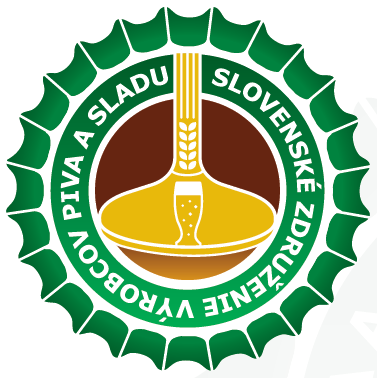 Jana Shepperd, prezidentka SZVPaS
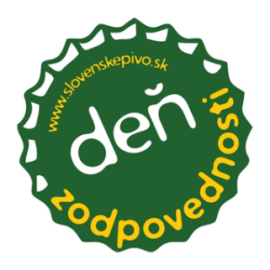 Posolstvo DZ 2017
Ak sa chystáte do spoločnosti, kde sa bude konzumovať alkohol, naplánujte si návrat domov: 
dohodnite sa, kto šoféruje; 
zavolajte si taxík; 
choďte MHD; 
choďte pešo
Ak ste už prišli autom, zvoľte nealko.
Ak ste konzumovali alkohol, preverte si, či malo Vaše telo dostatok času alkohol odbúrať (orientačná tabuľka, jednorazový alkotester).

KEĎ PIJEM, AUTO OSTANE DOMA
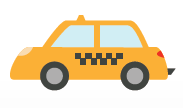 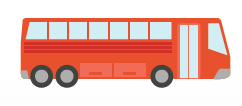 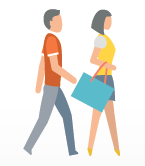 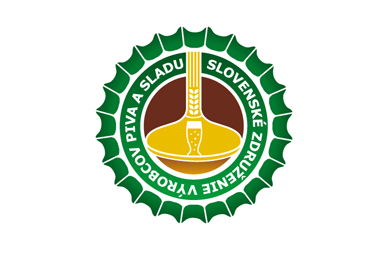 KAŽDÝ DEŇ MOŽETE MAŤ DEŇ ZODPOVEDNOSTI
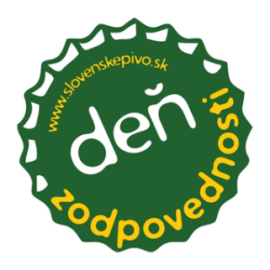 Posolstvo DZ 2017
*ceny sú približné, vychádzajúce zo skutočných reálií
KEĎ PIJEM, AUTO OSTANE DOMA
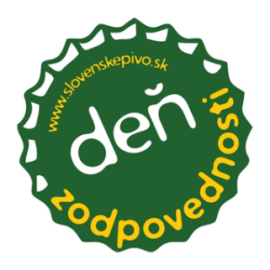 Priebeh Dňa zodpovednosti 2017
Preventívna policajná akcia v ôsmych krajských mestách počas celého predĺženého víkendu: 13.-17.9.2017  
Kontrola prítomnosti alkoholu v dychu + krátky dotazník
Vodiči s alkoholom v dychu - sankcie podľa platnej legislatívy 
Zodpovední vodiči:  
informačný leták o nebezpečenstve alkoholu                     za volantom
jednorazový alkotester
nealkoholické pivo
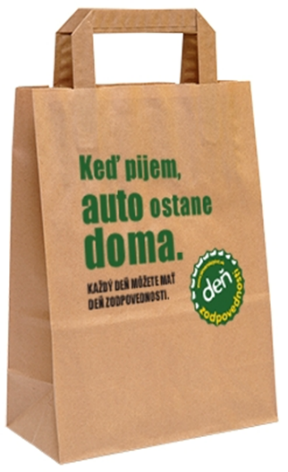 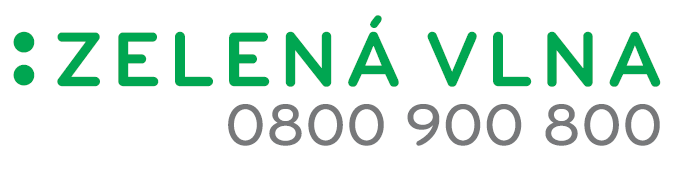 Akciu mediálne podporuje rozhlasové dopravné spravodajstvo Zelená vlna RTVS.
KEĎ PIJEM, AUTO OSTANE DOMA
ĎAKUJEME
ZA 
P    Z    RN    SŤ
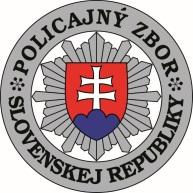 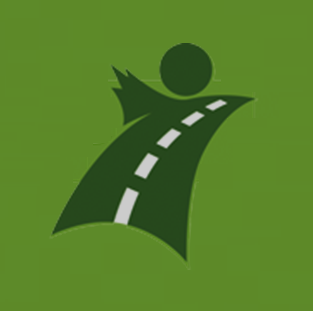 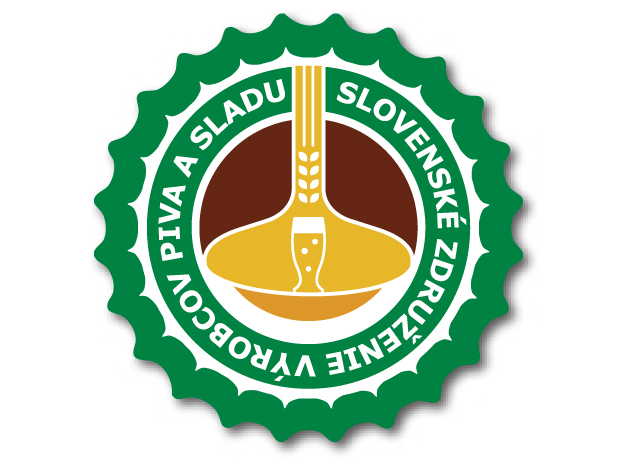